MINUSTAKO YRITTÄJÄ?
- ”EVVK” vai mahdollisuus?
Mihin niitä yrityksiä ja yrittäjiä tarvitaan?- yrityksillä ja yrittäjyydellä on suuri merkitys meille kaikille, niin yhteiskunnan kuin yksittäisen kuluttajankin kannaltalähde: http://liike.epedu.fi/liikeala/verkko_opetus/tuotteen_monet_kasvot/merkitys.gif
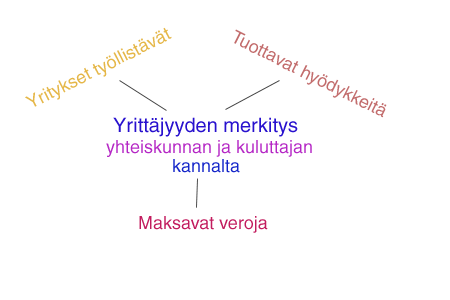 Yritysten merkitys yhteiskunnalle
Yritykset luovat työpaikkoja ->2/3 työntekijöistä Suomessa on yritysten palveluksessa -> julkisen sektorin osuutta pyritään Suomessa vähentämään, joten yritysten merkitys tulee tulevaisuudessa kasvamaan  
Yritykset mahdollistavat ihmisten työpanoksen tehokkaan käytön
Yritykset ja niissä työskentelevät ihmiset maksavat suurimman osan julkisista menoista -> sosiaaliturva, terveyspalvelut, koulutus
Yritykset edistävät kehitystä -> esimerkiksi lankapuhelimista älylaitteisiin
Lähde: https://sites.google.com/site/yritysta12/oma-sivu2
Yritysten merkitys kuluttajalle

Yritykset tuottavat tavaroita ja palveluita kuluttajan tarpeisiin
Yritykset tuovat kuluttajalle valinnanvaraa
Yritykset parantavat elintasoa
Yritykset antavat kuluttajille mahdollisuuden valinnoillaan vaikuttaa kehitykseen




Lähde: https://sites.google.com/site/yritysta12/oma-sivu2
Yritystoiminnan merkitys yrittäjälle

Yritystoiminta antaa työtä ja toimeentulon
Yritystoiminta on elämäntapa
Yritystoiminta on keino päästä eteenpäin ja saada arvostusta
Yrittäminen antaa mahdollisuuden kokeilla omia rajojaan ja hyödyntää täysimääräisesti omaa osaamistaan








Lähde: https://sites.google.com/site/yritysta12/oma-sivu2e:
Mitä yrittäjyys on?
Yrittäjä
luo itselleen työpaikan ja mahdollisesti työllistää muitakin
on vapaampi kuin palkkatyöläinen
päättää itse miten, missä ja milloin tekee työtänsä -> asiakkaiden tarpeet ja aikataulut huomioiden
-> monet yrittäjät ovat sitä mieltä, että vapaus ja mahdollisuus toteuttaa itseään ovat yrittäjyyden parhaita puolia

Lähde: http://www.nettinappi.fi/tietoalue/yrittajyys/mita-yrittajyys-on/
Mitä yrittäjyys on?
Yrittäjä päättää itse yrityksen asioista ja monista tavoistaan toimia
 
Yrittäjällä on suuri vastuu, sillä hän vaikuttaa omalla toiminnallaan suoraan palkkaansa enemmän kuin palkkatyöläinen. Työn tulokset – hyvät ja huonot – koituvat suoraan itselle ja näkyvät arkipäivän elämässä



Lähde: http://www.nettinappi.fi/tietoalue/yrittajyys/mita-yrittajyys-on/
Mitä yrittäjyys on?
Monet yrittäjät haluavat tehdä jotakin kivaa, jonka kokevat omakseen, ja tekevät töitä sen verran, että tulevat toimeen. Toisaalta yrittäjä voi unohtaa muut arvot ja tehdä kaikki päätökset sen mukaan, että ansaitsee mahdollisimman paljon. Päätös on yrittäjän itsensä!

Kuka tahansa taustasta riippumatta voi ryhtyä yrittäjäksi. Yrittäjällä ei tarvitse olla korkeaa koulutusta, rikasta perhettä tai hienoja titteleitä!
 
->riittää, että on hyvä idea ja haluaa tehdä omaa juttuaan!

Lähde: http://www.nettinappi.fi/tietoalue/yrittajyys/mita-yrittajyys-on/
Totta vai tarua yrittäjyydestä:-kooste Nettinappi.fi yrittäjyyssivustosta
http://www.nettinappi.fi/tietoalue/yrittajyys/totta-vai-tarua/